Overview of Major Statistical Tools
UAPP 702
Research Methods for Urban & Public Policy
Based on notes by Steven W. Peuquet, Ph.D.
1
Topics to be covered
The Normal Distribution
Parametric vs nonparametric statistics 
Correlation 
Correlational vs experimental research 
Analysis of variance 
Regression analysis 
Factor analysis
2
Check this out!
Electronic Statistics Textbook
Much of the content of this lecture is drawn from this source.

StatSoft, Inc. (2008). Electronic Statistics Textbook. Tulsa, OK: StatSoft.  
http://www.statsoft.com/textbook/stathome.html.
3
The Normal Distribution
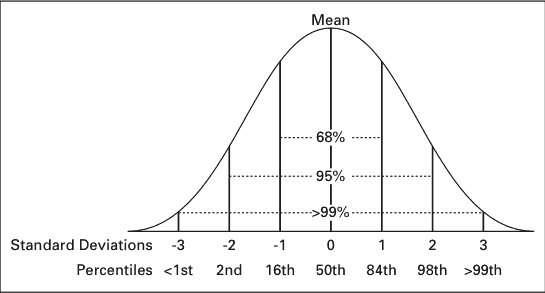 4
Parametric Versus Nonparametric Statistics
Parametric statistical tests require that: 
	we have a basic knowledge of the underlying distribution of a variable, then we can make predictions about how, in repeated samples of equal size, a particular statistic will "behave," that is, how it is distributed.
5
Parametric Versus Nonparametric Statistics
For example, if we draw 100 random samples of 100 adults each from the general population, and compute the mean height in each sample, then the distribution of the standardized means across samples will likely approximate the normal distribution (to be precise, Student's t distribution with 99 degrees of freedom). Now imagine that we take an additional sample in a particular city where we suspect that people are taller than the average population. If the mean height in that sample falls outside the upper 95% tail area of the t distribution then we conclude that, indeed, the people of this city are taller than the average population.
6
Parametric Versus Nonparametric Statistics
Are most variables normally distributed?
	
	In the example just given we relied on our knowledge that, in repeated samples of equal size, the standardized means (for height) will be distributed following the t distribution (with a particular mean and variance). However, this will only be true if in the population the variable of interest (height in our example) is normally distributed, that is, if the distribution of people of particular heights follows the normal distribution (the bell-shape distribution).
7
Parametric Versus Nonparametric Statistics
For many variables of interest, we simply do not know for sure that this is the case. For example, is income distributed normally in the population? -- probably not. The incidence rates of rare diseases are not normally distributed in the population, the number of car accidents is also not normally distributed, and neither are very many other variables in which a researcher might be interested.
8
Parametric Versus Nonparametric Statistics
The Issue of Sample Size  

	Another factor that often limits the applicability of tests based on the assumption that the sampling distribution is normal is the size of the sample of data available for the analysis (sample size; n). We can assume that the sampling distribution is normal even if we are not sure that the distribution of the variable in the population is normal, as long as our sample is large enough (e.g., 100 or more observations).
9
Parametric Versus Nonparametric Statistics
The Issue of Sample Size (continued)  

	However, if the sample is very small, then those tests can be used only if we are sure that the variable is normally distributed, and there is no way to test this assumption if the sample is small.
10
Parametric Versus Nonparametric Statistics
Problems in Measurement

	Applications of tests that are based on the normality assumptions are further limited by a lack of precise measurement. For example, let us consider a study where grade point average (GPA) is measured as the major variable of interest. Is an A average twice as good as a C average? Is the difference between a B and an A average comparable to the difference between a D and a C average? Somehow, the GPA is a crude measure of scholastic accomplishments that only allows us to establish a rank ordering of students from "good" students to "poor" students.
11
Parametric Versus Nonparametric Statistics
Problems in Measurement (continued)

	Most common statistical techniques such as analysis of variance (and t- tests), regression, etc. assume that the underlying measurements are at least of interval, meaning that equally spaced intervals on the scale can be compared in a meaningful manner (e.g, B minus A is equal to D minus C). However, as in our example, this assumption is very often not tenable, and the data rather represent a rank ordering of observations (ordinal) rather than precise measurements.
12
Parametric Versus Nonparametric Statistics
The need is evident for statistical procedures that allow us to process data of "low quality," from small samples, on variables about which nothing is known (concerning their distribution).
13
Parametric Versus Nonparametric Statistics
Specifically, nonparametric methods were developed to be used in cases when the researcher knows nothing about the parameters of the variable of interest in the population (hence the name nonparametric). In more technical terms, nonparametric methods do not rely on the estimation of parameters (such as the mean or the standard deviation) describing the distribution of the variable of interest in the population.
14
15
Correlation
Correlation is a measure of the relation between two or more variables. 
	The measurement scales used should be at least interval scales, but other correlation coefficients are available to handle other types of data. 
	Correlation coefficients can range from -1.00 to +1.00. 
	value of -1.00 represents a perfect negative correlation 
	value of +1.00 represents a perfect positive correlation. 
	value of 0.00 represents a lack of correlation.
16
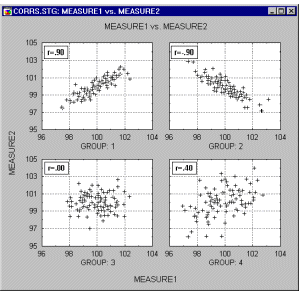 17
Correlational Versus Experimental Research
In correlational research we do not (or at least try not to) influence any variables but… 
only measure them and look for relationships (correlations) between some set of variables, such as blood pressure and cholesterol level.

In experimental research, we manipulate some variables and then measure the effects of this manipulation on other variables; 
for example, a researcher might artificially increase blood pressure and then record cholesterol level.
18
Correlational Versus Experimental Research
Data analysis in experimental research comes down to calculating "correlations" between variables, 
	specifically, those manipulated and those affected by the manipulation. 

	However, experimental data may potentially provide qualitatively better information: 
	only experimental data can demonstrate causal relations between variables.
19
Correlational Versus Experimental Research
Example: If we found that whenever we change variable A then variable B changes, then we can conclude that "A influences B." 
	
	Data from correlational research can only be "interpreted" in causal terms based on some theories that we have, but correlational data cannot conclusively prove causality.
20
Analysis of Variance (ANOVA)
Purpose of is to test for significant differences between means. 
	If we are only comparing two means, then ANOVA will give the same results as the… 

t test for independent samples (if we are comparing two different groups of cases or observations), or the… 
t test for dependent samples (if we are comparing two variables in one set of cases or observations).
21
Why Analysis of Variance?
It may seem odd to you that a procedure that compares means is called analysis of variance. 

	Name is derived from the fact that in order to test for statistical significance between means, we are actually comparing variances.
22
Regression Analysis
Purpose is to learn more about the relationship between…
	several independent or predictor variables and…
	a dependent or criterion variable.	
	
	Widely used in social sciences
	
	Allows the researcher to ask the general question "what is the best predictor of ...”
23
Regression Analysis
Examples: 
	educational researchers might want to learn what are the best predictors of success in high-school. 
	
	psychologists may want to determine which personality variable best predicts social adjustment. 
	
	sociologists may want to find out which of the multiple social indicators best predict whether or not a new immigrant group will adapt and be absorbed into society 

	bail “failure to appear” example
24
Regression Analysis
Example
A real estate agent might record for each listing the (1) size of the house (in square feet), (2) # of bedrooms, (3) average income in the neighborhood, (4) a subjective rating of appeal of the house. 

Use regression to see whether and how these measures relate to the price for which a house is sold.
Maybe #of bedrooms is a better predictor of the price for which a house sells in a particular neighborhood than how "pretty" the house is (subjective rating). 

One may also detect "outliers," that is, houses that should really sell for more, given their location and characteristics. 

Example is of a “hedonic price index.”
25
Factor Analysis
The main applications of factor analytic techniques are:

to reduce the number of variables and

to detect structure in the relationships between variables, that is to classify variables.

	factor analysis is a data reduction or structure detection method.
26